Glavni Marijini blagdani
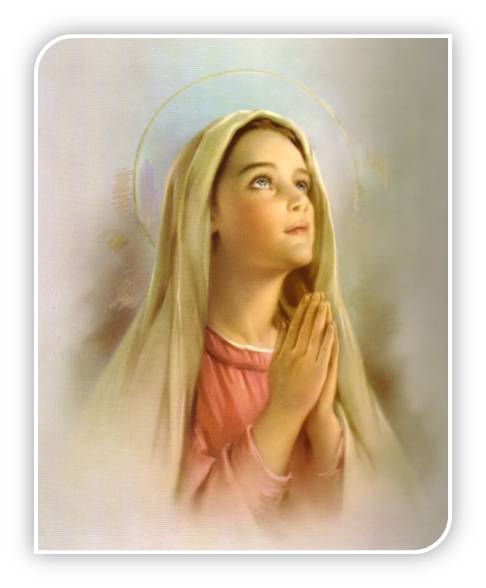 Glavni Marijini blagdani su:
Bezgrješno začeće Marijino

Navještenje Blažene Djevice Marije

Uznesenje Blažene Djevice Marije

Rođenje Blažene Djevice Marije
Bezgrješno začeće Marijino
Svetkovina kojom se slavi dogma po kojoj je Marija očuvana od ljage istočnoga grijeha već u trenutku samog začeća.
8.prosinca
Navještenje Blažene Djevice Marije(Blagovijest)
Svetkovina kojom se slavi navještaj arkanđela Gabrijela Mariji da će roditi Sina Božjega.Zove se još Blagovijest
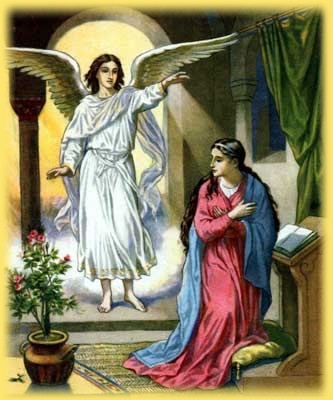 25.ožujka
Uznesenje Blažene Djevice Marije(Velika Gospa)
Svetkovina kojom se slavi događaj uznesenja Marije na nebo.U Hrvatskom narodu  naziva se Velika Gospa
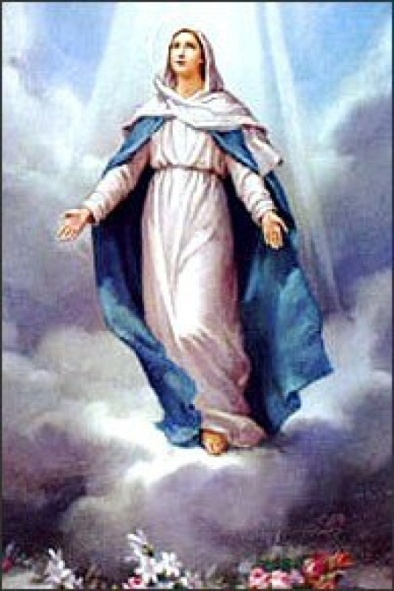 15.kolovoza
Rođenje Blažene Djevice Marije(Mala Gospa)
U tom blagdanu slavi se rođenje blažene djevice Marije.U Hrvatskoj se još zove    Mala Gospa
8.rujna
Osim Blagdana Marija se posebno časti u nekim mjesecima.U mnogim župama održavaju se svibanjske i listopadske pobožnosti

Sastoje se od molitava i marijanskih pjesama
Krunica
Krunica je katolička molitva koja se moli uz pomoć brojanica(59 zrnaca).
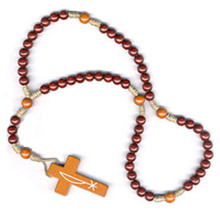 Kako moliti krunicu
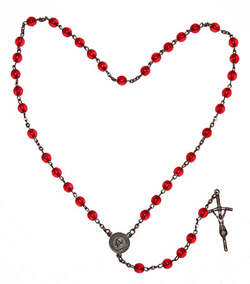 Kao uvod moli se:
-Očenaš
-3 zdravomarije

Sastoji se od 15 desetica

1 desetica – 1 Očenaš,10 Zdravomarijo,1 Slava Ocu
I razmatra se jedno otajstvo iz Isusovog života
Otajstva
Otajstva se dijele na pet:
- radosnih
- žalosnih
- slavnih
- svjetlih
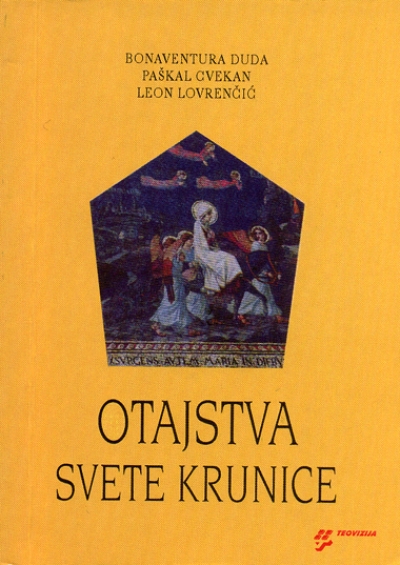 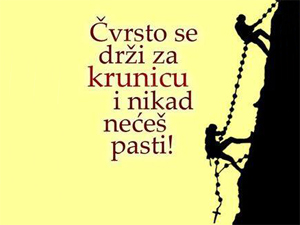 Radosna i žalosna otajstva
Radosna - događaji vezani uz rođenje i djetinjstvo

Žalosna - događaji vezani uz muku tijekom Isusovog života.
Slavna i svjetla otajstva
Slavna - slavna otajstva vezana su uz uskrsnuće i proslavljenje

Svjetla - svjetla otajstva obuhvaćaju Isusov javni život
:
kraj
Napravio: Borna Marciuš 6.a